Storyboard
Fait par Elizabeth Vachon
Once upon a time
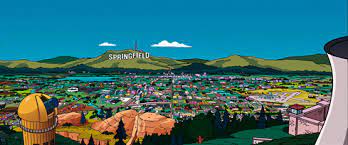 Gina works the diner all day
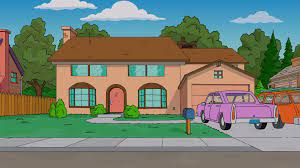 She says: We've got to hold on to what we've got
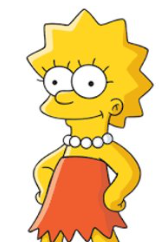 We're half way there
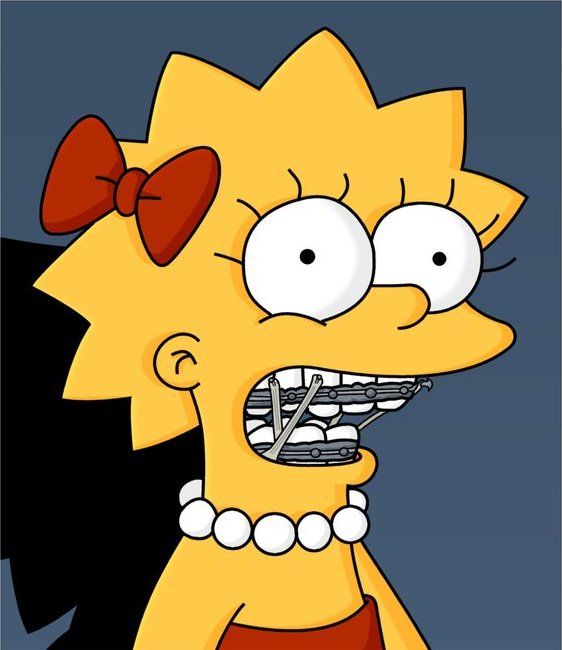 Tommy got his six string in hock
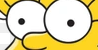 Gina dreams of running away
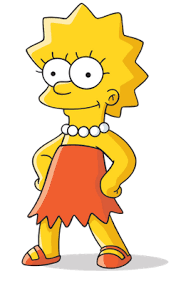 For love - we'll give it a shot
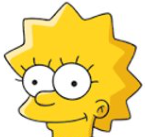 Livin' on a prayer
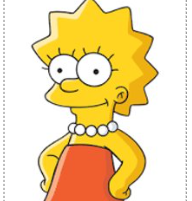 Take my hand and we'll make it - I swear
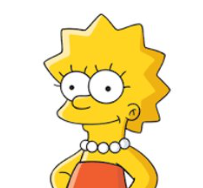 You live for the fight when it's all that you've got
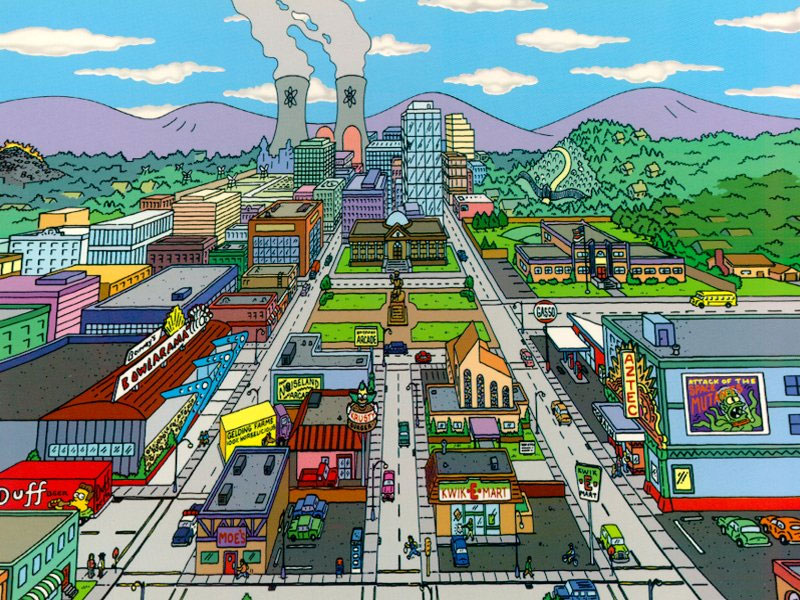